Přírodopis 7.A (5.4 – 16.4) Řád - ŽelvyUdělejte si výpisky z přiložené prezentace- Řád – Želvy
Práci máte na 14 dní.
Písemně do sešitu odpovězte na otázku: První želvy nádherné přivezl ze svých cest do Evropy pravděpodobně?
Řád - Želvy.pptx
Podkmen – Obratlovcitřída – Plazy    řád - Želvy
Ing.L.Johnová
ZŠ Lom
řád - Želvy
tělo zkrácené, kryté krunýřem (skládá se z horního a spodního dílu)
spodní část je kostěná a přirůstají k ní obratle a žebra
svrchní krunýř je tvořen zrohovatělými destičkami
když je v nebezpečí zatahuje hlavu, končetiny i ocas do krunýře
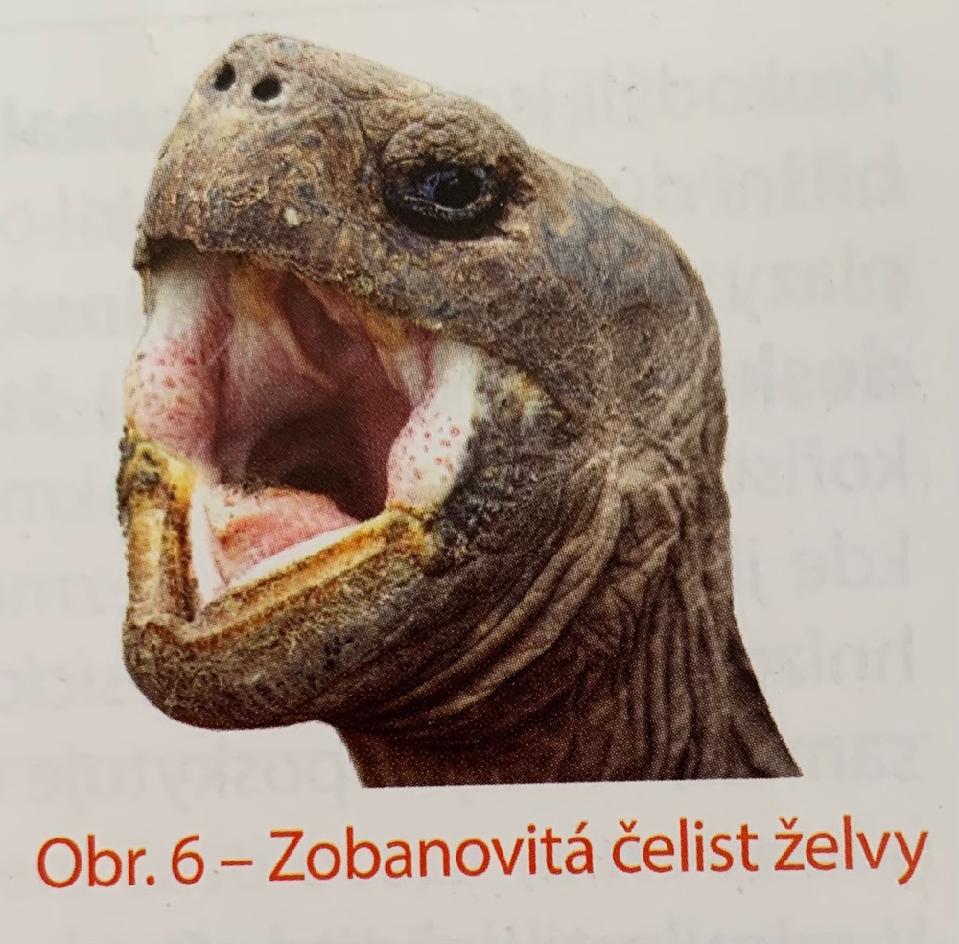 řád - Želvy
končetiny mají přizpůsobeny prostředí
mořské – dlouhé ploutvovité končetiny
sladkovodní -  plovací blány
suchozemské – krátké, silné končetiny
řád - Želvy
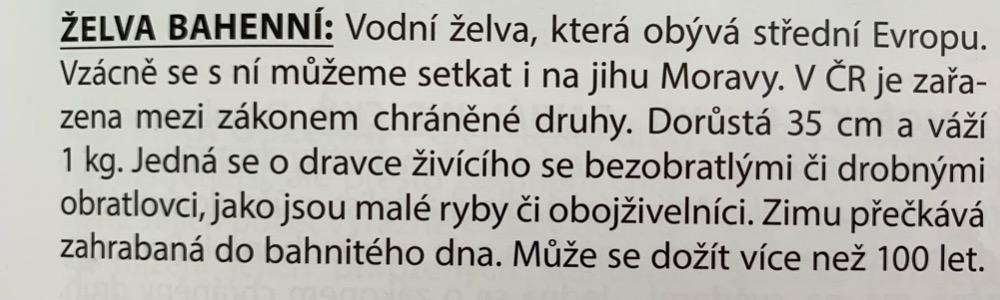 řád - Želvy
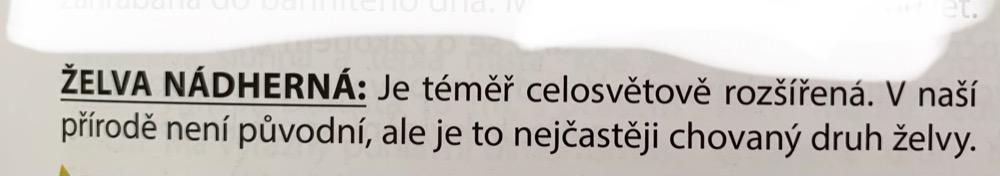 řád - Želvy
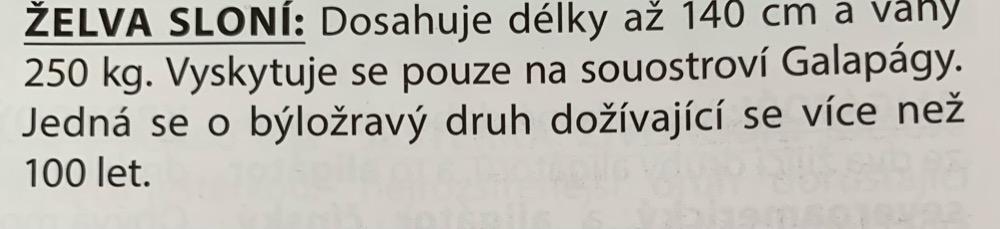 řád - Želvy
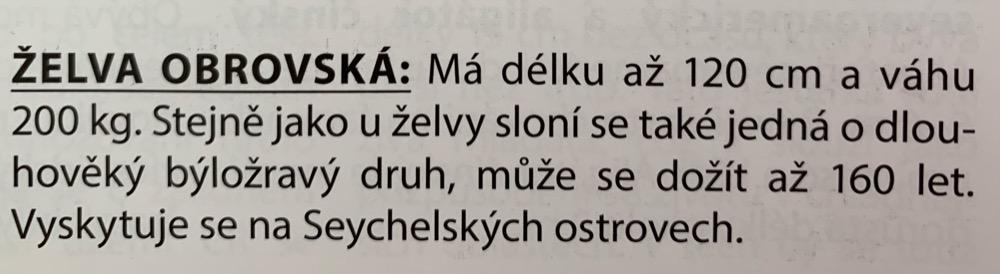 řád - Želvy
řád - Želvy
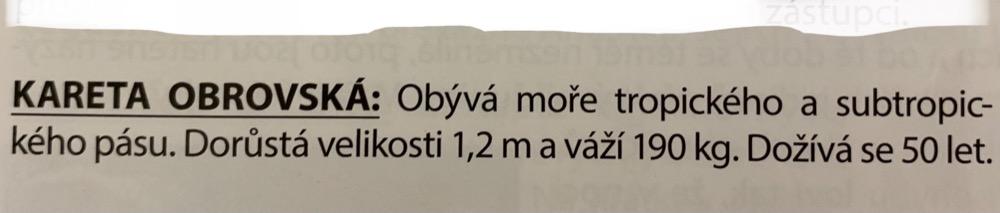 řád - Želvy
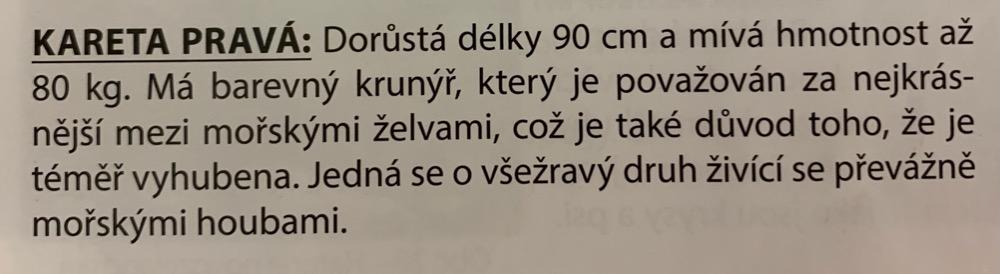 řád - Želvy
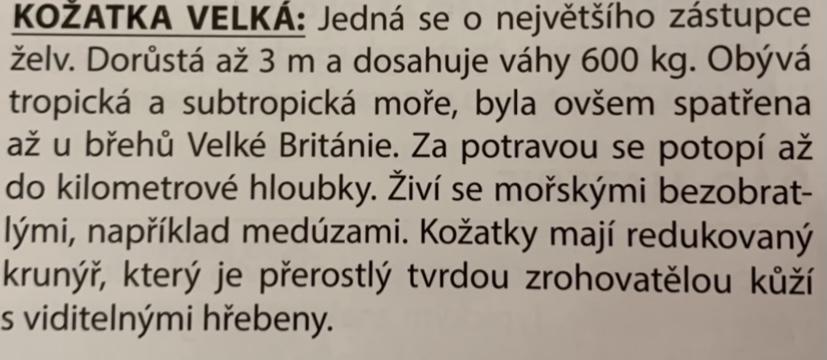 řád - Želvy
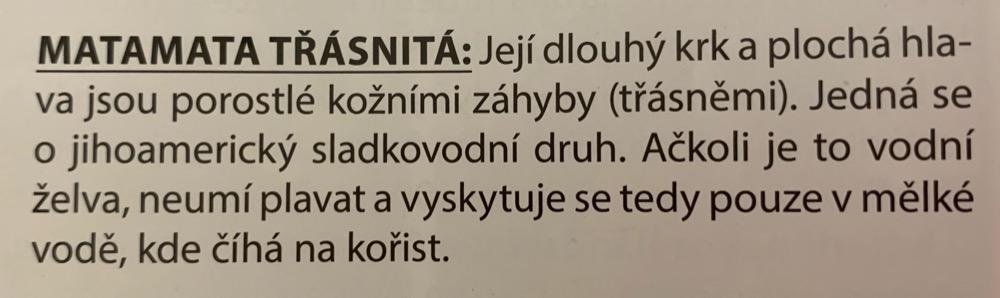